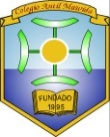 Trastorno Espectro Autista y el COVI -19
Programa de Integración Escolar 
Psicóloga Macarena Maldonado G.
Colegio Antil Mawida
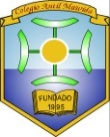 Estar encerrado en casa es una situación excepcional que sin duda esta alterando nuestra dinámica y rutina de cualquier familia y puede generar alteraciones emocionales o de conducta en los niños y niñas con un trastorno del espectro autista (TEA).
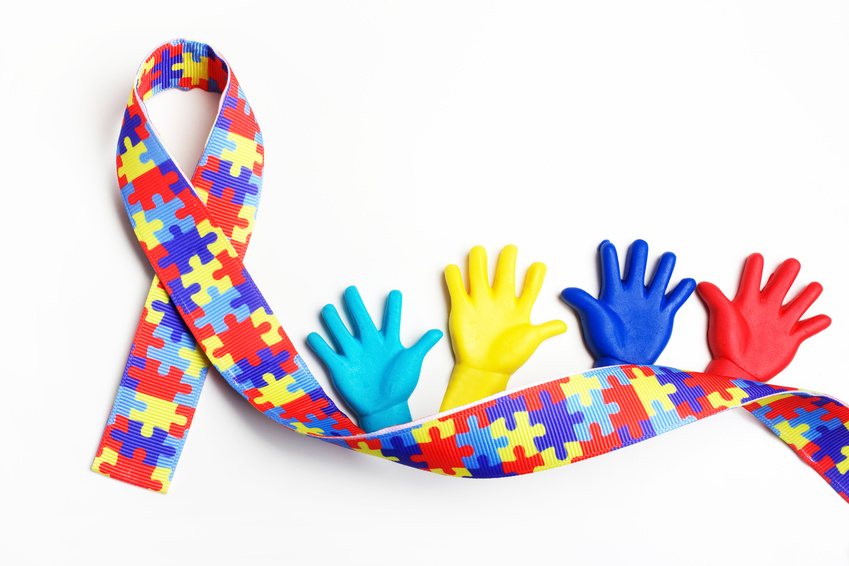 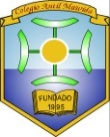 ¿Como podría responder mi hijo o hija al estar encerrada en la casa?
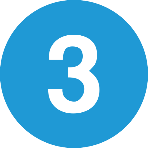 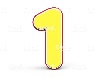 Lo importante es no generar ansiedad hacía el coronavirus y normalizar al máximo las medidas de higiene de manera. En el caso de los más pequeños podemos usar juegos o canciones.
Otras personas pueden sentirse preocupadas por la situaciones. en este caso se recomienda el uso adecuado de la información relacionada con el coronavirus y el motivo del aislamiento.
En el caso de los niños con tea, podría generar una respuesta emocional atípica variando sus según las características de la familia.
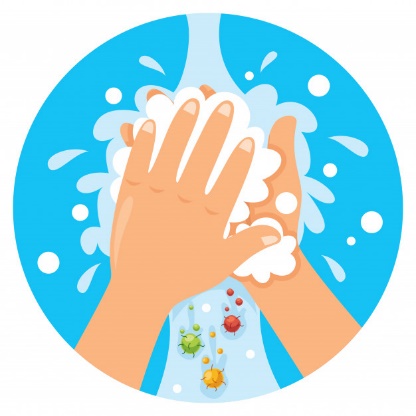 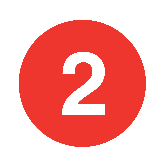 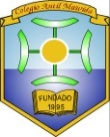 El confinamiento en casa de niños y adolescentes con TEA podría generar otras alteraciones como:
Porque el niño/a se aburre o por necesidad de AUTORREGULARSE.

Es esperable la frustración al no poder salir de casa o hacer las actividades que habitualmente hacen. 

O lo que se conoce como DESREGULACIÓN EMOCIONAL. 

Esta conducta puede variar desde el insomnio o dormir en exceso.
Aumento de Conductas Repetitivas
Aumento de Conductas disruptivas o problemas de conducta
Aumento de la irritabilidad o la ansiedad
Alteraciones en el ritmo de sueño.
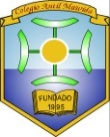 El confinamiento en casa de niños y adolescentes con TEA podría generar otras alteraciones como:
Debido a que podrían no saber como explicar sus emociones o lo que les está pasando. 

Ya que todas las rutinas cambian podría no saber cuando o no comer. Adicional a la ansiedad del encierro. 

Devuelven (regurgitan) del estómago los alimentos no digeridos. 

Preferir no ducharse ya que su rutina no lo amerita o ducharse y lavarse las manos en exceso.
Autolesiones
Falta de apetito. 
Exceso de apetito.
Conducta de rumiación
Descuido  o exceso del aseo personal.
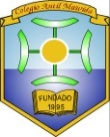 Ante la aparición o agravamiento de alguno de estos síntomas será importante contactarse con sus terapeutas o con los centros de salud que actualmente realizan asistencia por teléfono, para evaluar la intervención más adecuada.
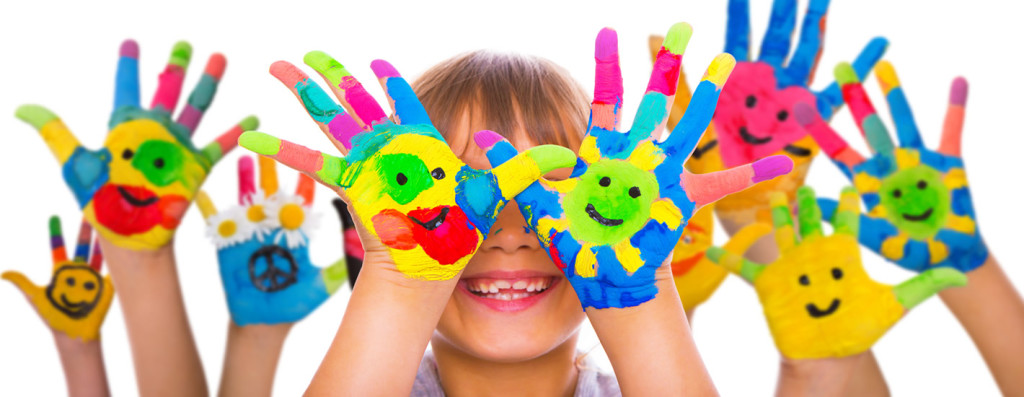 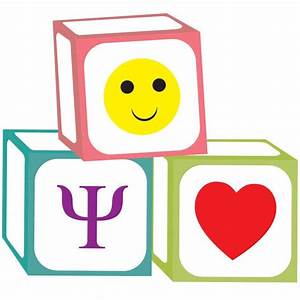 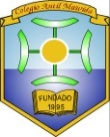 ¿Qué pasa si el niño se pone nervioso o se angustia por el contexto del coronavirus?
¿Conocemos los intereses de nuestros hijos?
Es importante proponer otras opciones, buscando cambiar el foco de atención. Pero… 
¿Cómo si todo lo que se habla está relacionado con el coronavirus?
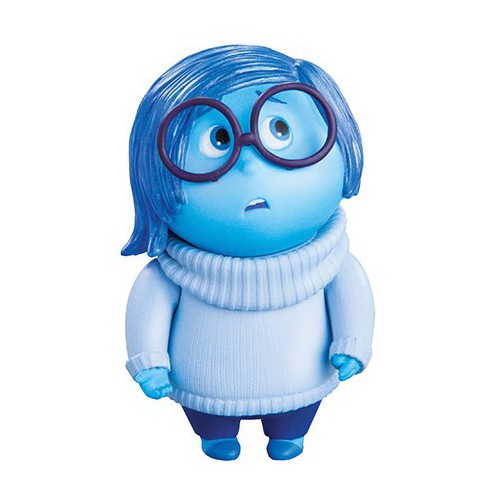 En este caso podemos pintar, realizar deporte, hablar de sus intereses.
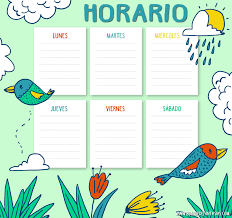 ¿CÓMO HACER FRENTE A LAS POSIBLES ALTERACIONES GENERADAS POR EL CONFINAMIENTO?
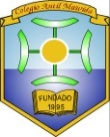 Intentar seguir una misma estructura y horario utilizando el recurso que mejor se adapte a tu hijo o hija. Ejemplos: horario con pictogramas, horario escrito, agenda con imágenes. 

Crear ambientes amigables que favorezcan la comprensión y la posibilidad de expresar lo que nos pasa. 

Promover los vínculos a distancia, estar atentos a los cambios de comportamientos. 

Permitir acceso y tiempo para conductas de regulación emocional. Generalmente estas conductas en personas con TEA están ligadas a la sensorialidad y les ayuda a estar más tranquilas, por ejemplo: saltar, estereotipias de manos (movimientos repetitivos y periódicos), movimientos con objetos o con el cuerpo, etc.
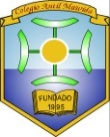 Algunos recursos disponibles:
Agenda visual: 
http://www.arasaac.org/materiales.php?id_material=2057

Agenda In-TIC 
http://www.fundacionorange.es/aplicaciones/in-tic-agenda/

Calm:
https://play.google.com/store/apps/details?id=com.calm.android&hl=es  https://apps.apple.com/us/app/calm/id571800810 

Consejos para personas con síndrome de Asperger. ASPIRO. Autismo Sevilla http://www.autismosevilla.org/blog/consejos-para-personas-con-sindrome-de-asperger-y-sus-f amilias-ante-la-situacion-de-confinamiento/
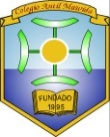 Algunos recursos sobre el coronavirus:
Cuentos. Rosa contra el coronavirus. 
https://editorialsentir.com/cuento-gratuito-rosa-contra-el-virus/
 
Explicar el coronavirus con pictogramas.
http://www.arasaac.org/zona_descargas/materiales/2266/01_Sintomas_y_prevencion_Coronavirus_Mayusculas.pdf
 
Lavarse las manos Las manos de José
http://www.arasaac.org/zona_descargas/materiales/1354/Rutina_para_lavar_las_manos.pdf  

Respetar la distancia física para evitar contagio (dibujos con texto en inglés)
https://afirm.fpg.unc.edu/support-understanding
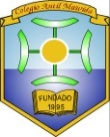 ¿Y las tareas y Guías que nos mandan del colegio ?
Es importante alternar actividades y NO AGOBIAR  a nuestros niños, recordemos que todos estamos pasando por un periodo de adaptación. 

Alternar guías y actividades lúdicas.
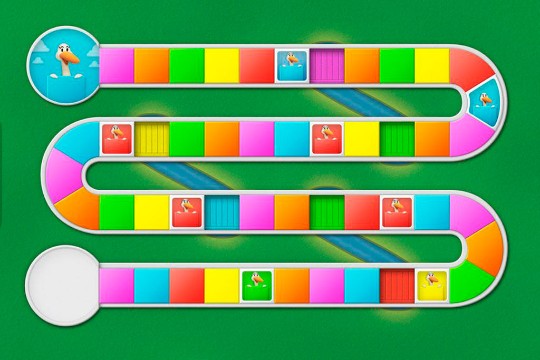 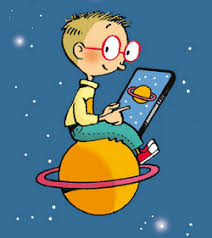 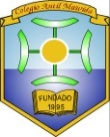 .
Evaluemos junto a nuestra familia qué es lo más adecuado para nuestra casa, según nuestros hijos, nuestra situación social, laboral y nuestras posibilidades familiares.
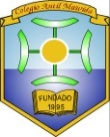 Pero ¿y el contacto con las demás personas?
Recordemos que sin importar si existe o no diagnostico, todos necesitamos contacto con las demás personas. En el caso de nuestros niños con TEA no es la excepción.  SIEMPRE ES UN ASPECTO QUE DEBEMOS ESTIMULAR. 




Se pueden programar juegos sencillos en línea, comunicación telefónica o videollamadas a los familiares y amigos. De este modo, seguir potenciando habilidades sociales ya aprendidas, según los niveles de comunicación de cada persona. 
Llamen a los abuelos, tios, amigos con horarios previamente definidos.
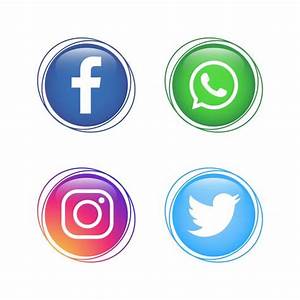 ¿Como?
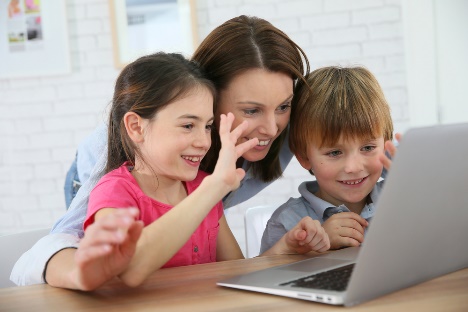 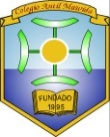 ¿Sí el niño o niña quiere salir a la calle?
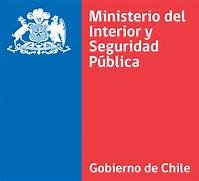 Durante la crisis sanitaria ocasionada por el COVID-19, las personas con TEA que tengan alteraciones conductuales están habilitadas para salir a la calle, siempre y cuando se respeten las medidas necesarias para evitar el contagio por coronavirus.

El instructivo para permiso de desplazamiento del Ministerio del Interior es claro respecto a lo que se debe tener en consideración:
El permiso corre en casos de cuarentena total y lugares con cordón sanitario, si no estás en ninguna de estas situaciones, puedes salir y arriesgarte libremente, no estarías cometiendo delito.
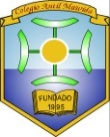 ¿Sí el niño o niña quiere salir a la calle??
En caso de cuarentena total o cordón sanitarios y habiendo necesidad de salir el procedimiento es pedir permiso a carabineros a través de su portal www.comisariavirtual.cl  con cédula de identidad (o clave única) con credencial de discapacidad o certificado médico que acredite la condición. 

El permiso tiene una vigencia MÁXIMA de 2 hrs. desde el momento de la solicitud, es decir, CADUCA, por lo que se debe pedir cada vez que se necesita.

Esto rige para personas dentro del TEA que no sean autovalentes y necesiten de acompañamiento, el permiso debe ser solicitado por el cuidador que acompañará en la salida, y el permiso solo regirá para él. NO ES UN PASEO FAMILIAR
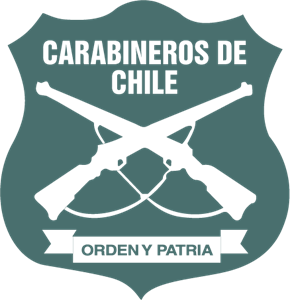 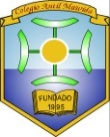 Para las personas dentro del TEA que son autovalentes, rigen las mismas normas generales de toda la comunidad. El permiso NO es un salvoconducto en caso de toque de queda, rige solamente en horarios que NO HAY toque de queda.

Este permiso no debe ser tomado como un beneficio para salir 2 horas al día. Las familias deben hacer todo lo necesario para quedarse en casa y solamente en casos de excepcionalidad salir y no arriesgar a la familia a posibles contagios
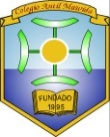 El autismo es parte de este mundo, no es un mundo aparte. Conocerlo y comprenderlo significa enriquecerse. 					Psicóloga Macarena Maldonado					Programa de Integración Escolar 			                  Colegio Antil Mawida
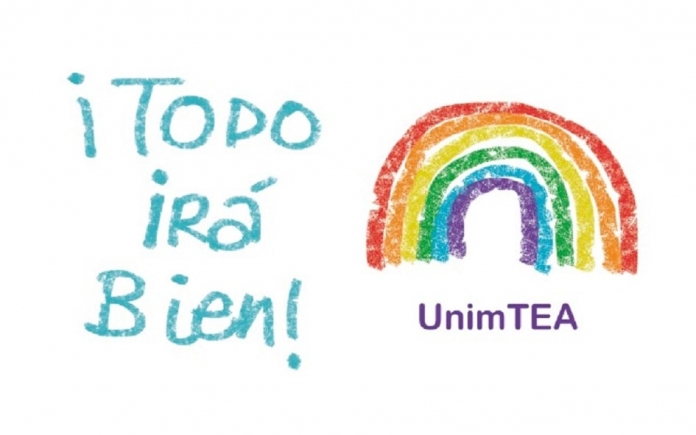